4th Global Micro-Finance ForumDUBAI
Organized by:
     Al-Huda C.I.B.E.

Workshop on Micro-Takaful
November 4, 2014.

By:     Capt. M. Jamil Akhtar Khan
                    ACII, MCIT, Master Mariner
     Takaful & Insurance Professional
Contents’  Outline
Micro-Takaful defined
Global landscape
Case for Micro-Takaful
Life-cycle events & risks
Target Market
Best Practices
Products & schemes
Lessons to be learnt
Definition
Micro-insurance defined:
 “Risk-pooling arrangements that are tailored to suit the low-income market in terms of cost, scope, coverage, and delivery mechanisms”.

Micro-Takaful refined:
 “A mechanism to provide Shariah-based protection to the blue collared, under-privileged individuals at an affordable cost”.
Global Landscape
Only around 80 million out of the world's 2.75 billion poor were 
covered by some form of micro insurance in 2006. By end 2012, the 
number has reached close to 700 million!
•
•
Only 3% of poor lives were insured in India and China in 2006;
compared to the latest figure of around 17% by 2012.
Only  0.5%  of  the  poor  were  insured  in  Africa  in  2006.  This
•
O  l       5       f                             i        d       Af i           2006
percentage has now increased to around 2.7% by 2012.
In 23 of the poorest 100 countries in the world, there is currently no 
identified micro insurance activity.
•
micro                 acti  it
Global Micro-insurance/MicroTakaful  market
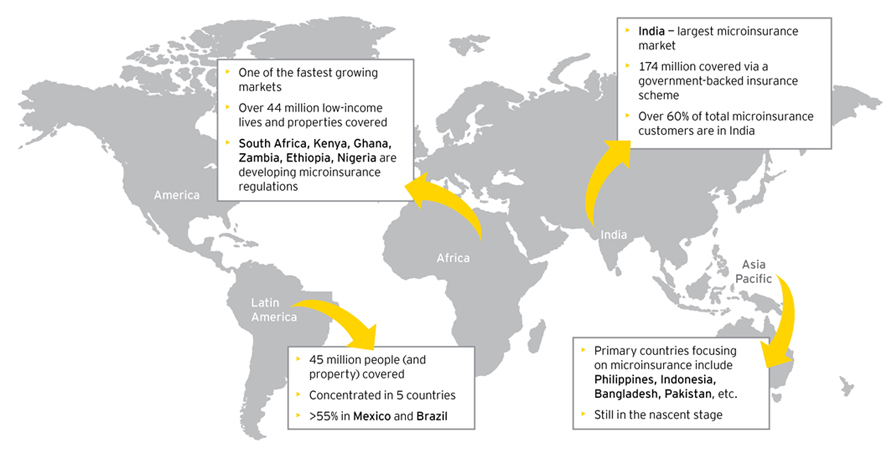 Case for Micro-Takaful
Micro-Takaful
Basic Takaful Principles
Simple & Understandable products
Low Cost coverage
Core Ingredients of Micro-Takaful
Flexibility
Ease of access
Micro-insurance/Micro-Takaful  -- Vulnerabilities & Rationale

Health Risks  -- can result in unbudgeted, high expenses on medical treatment PLUS indirect costs due to loss of job/loss of income

Life Cycle Risks – un-usual expense or hardship faced due to sudden death of the family’s main bread-earner,  retirement, children marriage, children education, etc.

Financial Risks – due to death of livestock, crop destruction, loss of business assets & properties, sudden fall in prices due to reduced demand or buying power, etc. These factors can adversely impact the income-flow of  low-income households.

Disaster Risks –  Natural disasters like Floods, typhoons, tsunamis, earthquakes, etc. can result in large-scale loss & severe impact on the low-income families.

Market Segments:
 
Population living above the international poverty line of USD 1.25/day but below   USD 4/day, who need commercially viable micro-insurance;

Those living below the US$ 1.25/day poverty line, who cannot afford MI products on their own, can be covered through government subsidies or even sponsorships.
Key Life-cycle & Risk Events
Vicissitudes of Life
Micro-Takaful
Ideally suited for achieving phenomenal spread in the African continent due to a significant poor & rural-based population.

Apart from focusing on providing affordable coverage to the poor, this may provide employment opportunities to a large number of educated, yet unemployed youth.

Main products will be Health, Education, Family, SMEs, Crops & Livestock.

Significant social uplift can be achieved by this means.
Micro-Takaful - Target Market
People who do not insure due to religious reasons.


People who insure and are insensitive to religious reasons. 



People who currently do not insure at all.
The Takaful Advantage
Micro-insurance
 ↓	
Payment of Premium
↓
Coverage & benefits
↓
(Balance to Shareholders)
Micro-Takaful
↓	
Contribution
↓	
Coverage & benefits
↓	
(Wakala fee to Shareholders)
↓	
Investment income to participants
↓	
Surplus to participants
The Takaful Advantage
Share Holder
S H A R E   H O L D E R S’   F U N D  (S.H.F.)
Wakalah Fee
Investment
Income
Mudarib’s Share of PTF’s Investment Income
Management Expense of 
the Company
Profit/Loss
Takaful Operator
Investment by 
the Company
WAQF
Claims &
Reserves
Surplus (Balance)
Operational Cost of Takaful / ReTakaful
Investment
Income
Participant
P A R T I C I P A N T S’  T A K A F U L  F U N D   
(P.T.F.)
Micro Takaful – An Effective Tool for Sustainable Development
In Micro-Takaful, the relationship between the Participant and the Takaful operator is based on the Islamic concepts of ta’awum (mutuality) and tabarru (donation).
‘Best Practice microinsurance services’ can be translated in a Shariah-compliant way.
An international commercial insurer can successfully tailor and offer Micro-Takaful schemes compatible with the socio-cultural Islamic principles.
Doing so, such an international insurer can penetrate in this untapped market segment.
Micro-Takaful is well suited to serve the low-income segments of the society in most of the developing countries.
Micro-Takaful & Best Practices
SIX factors that can make micro-Takaful compatible with the international ‘Best Practices’ set for microinsurance:
Why Micro-Takaful?
The insurer’s objective to provide micro-Takaful is to empower micro-entrepreneurs.
Micro-Takaful is an inherent part of the Company’s social obligation of supporting the needy. 
“Micro-Dua” (in Indonesia) is an adaptation of a conventional Credit-Life microinsurance product. It is a response to the Islamic micro-finance institutions that still lacked access to insurance cover in accordance with Shariah. Hence the product is distributed by Islamic micro-finance institutions.

THREE prime motivations for an insurance company to enter the low-income market:

The insurer would like to test a new market segment that can greatly enhance its base.
The move supplements the Government’s drive to provide access to insurance to a much wider range of people.
Micro-Takaful combines corporate social responsibility with a business opportunity.
Why Micro-Takaful (Cont’d. …)?
Profit-orientation does not violate Shariah as long as the insurer serves its policyholders by the creation and operation of a Participants’ pool based on the principles of solidarity and mutual assistance.
Microinsurance ‘Best Practices’ are already ingrained in the socio-cultural Islamic principles. Thus it facilitates the international or multinational insurance corporations to enter an untapped micro-Takaful insurance market.
The emerging market for micro-Takaful insurance products offers strategic growth opportunities to underserved insurance markets.
Emerging markets of the developing nations can facilitate economic growth by offering incentives to international insurers to offer Micro-Takaful insurance schemes in their countries.
The two concepts of Takaful and microinsurance complement each other.
Micro-Takaful provides a promising perspective for the future development of Islamic emerging markets, thereby accelerating their economic growth.
Types of Micro-Takaful Products
Property
Fire
Rainfall
Floods
Theft
Health
Agriculture
Prices
Surgical
Disability
Out-patient
Hospitalisation
Permanent
Total
Partial
Optical
Temporary
Dread Disease
Dismemberment
Credit Disability
Life Insurance
Dental
Pensions
“Transition funds”
Credit Life
Funeral
Endowments
Education Life
Major Products
Most Complex
Crop Takaful
Integrated Takaful Packages
Health Takaful
Relative Complexities
Annuities/Endowment
Property/Livestock Takaful
P            l A   id      /U          l
Personal Accident/Unemployment
Life Takaful
Least Complex
Envisaged operation of
Pool
the
micro-Takaful
Government
Scheme Supervisory Committee
Fund manager/
Svc. provider
Insurance/Takaful
Service provider
POOLED    FUNDING
Management
Fee/premium
Basic
benefits
Add-on    benefits
HealthCare Clinics
Crop
Livestock losses
Health/
Hospitalization
Accidental death
Funeral & Burial
losses
Calamity affectees & their
Families
(card holders)
Package offered to Microfinance
institutions
• Health / Hospitalization
• Education
• Crop / Livestock
• Accidental coverage
• Property
• Credit Advance coverage
Clients / Borrowers
• Health / Hospitalization for the entire family
• Accidental Death coverage
• Children Education Plan
• Kidnap / Ransom
• Asset, Property and Vehicle Coverage
Employees
Surplus as
reduce the
defined above shall be used to further subsidize /
rates for the coming years
Micro-Takaful Initiatives ―
Lessons to be learnt
•	Pre-launch ― Local needs & priorities to be carefully considered.
• Affordability & accessibility of facilities.
• Sustainability!
• Loss Ratios will tend to increase over time.
L      R  i       ill     d     i                      i
• Bureaucr
much!
hurdles (PPP) ― Do not expect
Bureaucratic hurdles (PPP)     Do not expect
A Typical example: Micro-HealthCare
                            Takaful
This  product  was  tailored  for  borrowers  of  SUNGI Rural    Development Program (in late 2008).
Around 7,000 families were covered. 
Individual Cover Limit Rs. 25,000.
Annual Contribution (Premium) per family:  Rs. 1,250/- only;
•
•
Loss Ratio: 28% only, for the first 18 months.
Win-win-win for all: SUNGI-Borrowers-Company.

A yet  another,  separate  initiative  to  set  up  ‘Takaful
Clinics’ in city slums & rural areas failed!
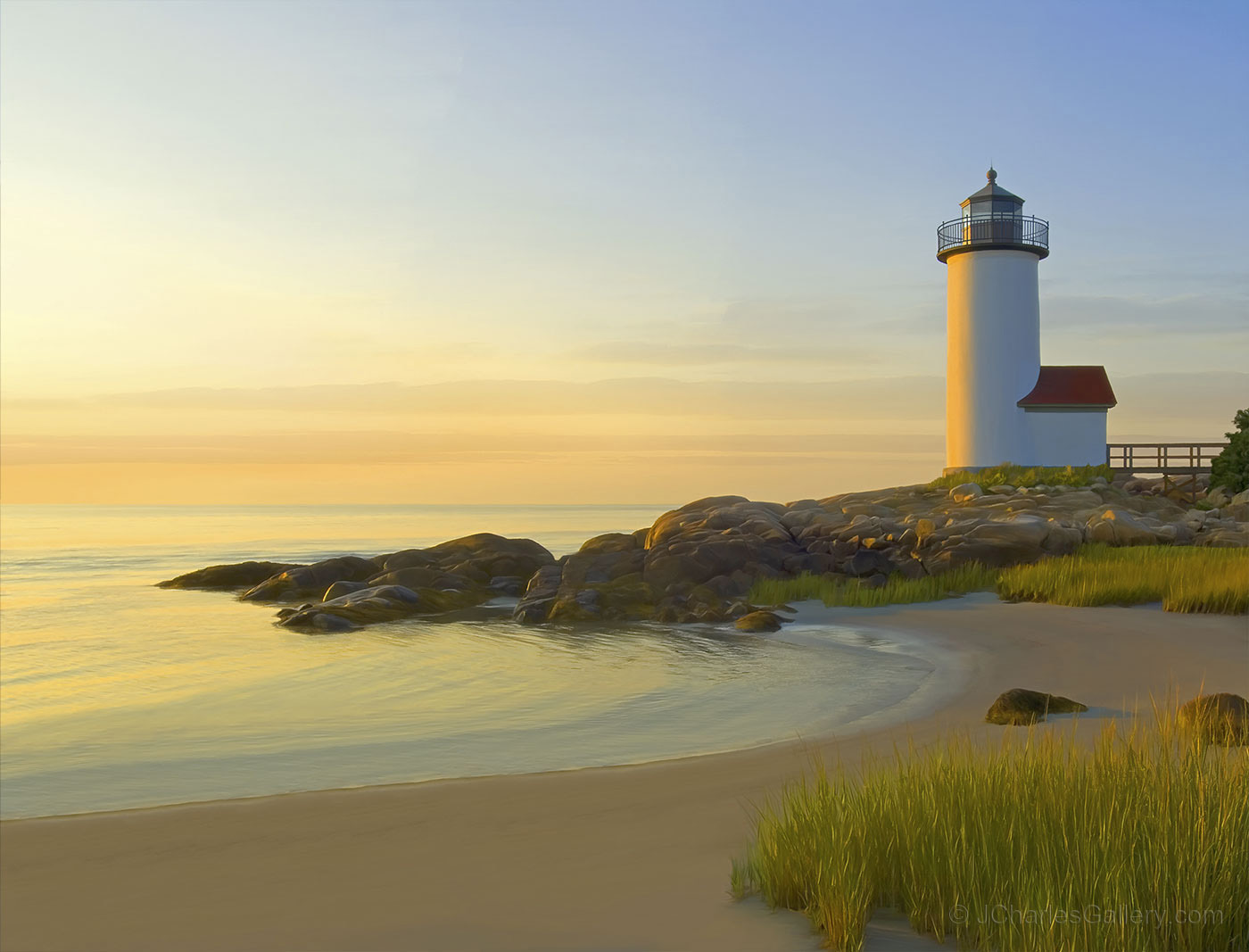 End  of  the presentation
Thankyou for your attention







captain.jamil@gmail.com
24